Наблюдение как вид учебно-исследовательской деятельности.  Организация наблюдений в окружающем мире, ее особенности
Наблюдение – это целенаправленное, непосредственное восприятие предметов и явлений окружающего мира всеми органами чувств.
Значение наблюдения:

-Развитие наблюдательности (способность  концентрировать внимание на том или ином объекте, замечать и воспринимать существенные, характерные признаки, а также малозаметные свойства явлений и предметов).
- Накопление и расширение представлений о явлениях и процессах  происходящих в природе и обществе.
- Результаты наблюдений становятся основой для формирования первоначальных естественнонаучных представлений и понятий.
- Формирование экологической грамотности.
Критериями развития наблюдательности на основе исследования ее структурных компонентов являются: 
- сенсорно-перцептивный (показатели развития сенсорных систем, внимания и восприятия); 
- когнитивный (показатели мыслительных процессов, развития краткосрочной и долгосрочной памяти);
- мотивационный (наличие и осознание собственных мотивов и потребностей наблюдения); 
- прогностический (владение методами прогнозирования, умение формулировать цели и задачи, гипотезы); 
- рефлексивный критерий (самосознание, самопознание, саморазвитие).
Уровни развития наблюдательности
	Высокий уровень развития показателей наблюдательности характеризуется наличием произвольной ценностно-смысловой, мотивационной позиции по отношению к наблюдаемым объектам и наличием устойчивого интереса к ним, высокой степенью стремления к саморазвитию, самопознанию и самовоспитанию. 
	Средний уровень характеризуется неравномерным развитием основных показателей наблюдательности, а потребность в наблюдении возникает только в определенных ситуациях, присутствует желание к саморазвитию, самопознанию и самовоспитанию. 
	Низкий уровень связан с отсутствием осознанной потребности в наблюдении, в большинстве случаев нет стремления к саморазвитию, самопознанию и самовоспитанию.
Виды  наблюдений
1. По дидактической направленности:
- наблюдения проводимые до изучение нового материала
- наблюдения проходящие в процессе изучения нового материала
- наблюдения завершающие процесс изучения нового материала
2. По способу организации познавательной деятельности в процессе наблюдений:
- самостоятельные наблюдения
- коллективные наблюдения
3. По длительности:
- кратковременные наблюдения
- длительные наблюдения
- фенологические наблюдения
Наблюдение можно использовать во время уроков, экскурсий, прогулок, на экологической тропе или во внеурочное время.
Основные требования к наблюдениям:
- содержание наблюдений должно быть систематизировано;
- все наблюдения должны быть доступны;
- наблюдения должны усложняться по годам обучения, углубляться, не теряя вместе с тем характера целостности;
- объекты для наблюдения отбираются педагогом в зависимости от степени физической доступности объекта природы.
В целях достижения планируемых результатов наблюдений необходимо четко следовать алгоритму.
Этапы наблюдения:
Подготовительный. Цель  – вызвать у детей интерес к объекту наблюдения. Достигается это различными приемами: краткая беседа, ориентирующая на новое, обращение к имеющемуся личному опыту детей (вспомнить, видели ли они предмет, где видели, каким он был тогда, что они знают о нем); показ видеофильма, иллюстраций, готовящих детей к восприятию объекта.
	На данном этапе учитель указывает цель, задачи, последовательность предстоящего наблюдения, дает задание.
2. Концентрация внимания на наблюдаемом объекте. 
Приемы, способствующие удержанию произвольного внимания на наблюдаемом объекте или явлении:
использование сюрпризности, загадочности, неожиданности;
показ и пояснение;
демонстрация иллюстраций;
постановка пpоблемных вопросов;
использование художественных образов, загадок, стихотворений.
3. Исследование наблюдаемого объекта.
Исследование объекта в целом. Восприятие должно быть не стихийным, а целенаправленным – таким его делает наводящее слово учителя (вопрос, указание). Рассматривая предмет, ребенок имеет возможность высказать о нем то, что знает.
 
Далее следует анализ наблюдаемого предмета, распознавание формы, цвета, размера и других признаков. Учитель направляет внимание ребенка на особенности предмета. Выделяя существенные признаки, ребенок учится определять принадлежность предмета к той или иной группе, по характерным особенностям отличать его от других однородных предметов. 
 	Фиксация наблюдений: зарисовки, заполнение таблиц, оформление схемы, фотографирование, сбор материала.
4. Заключительный этап – подведение итогов и закрепление полученных представлений о предметах и явлениях, а также оценка тех способов обследования предметов, которыми дети пользовались.
Наблюдения в процессе освоения предмета «Окружающий мир»
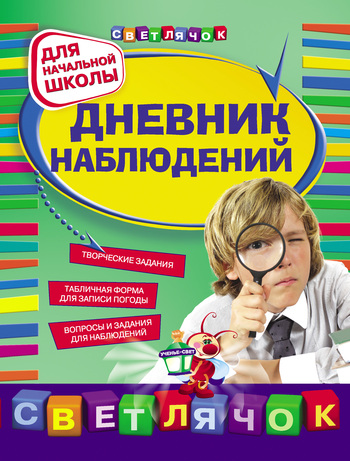 Зоя Александровна Клепинина  Дневник наблюдений: для начальной школы
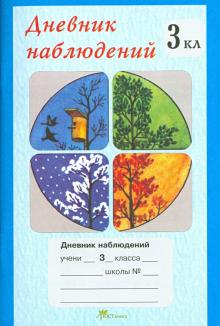 Комплект дневников наблюдений для 2, 3, 4 классов
программа "Зеленый дом" А.А. Плешакова
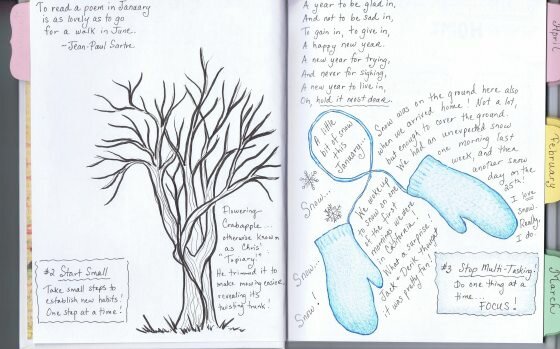 Дневники наблюдения по системе
 Шарлотты Мейсон
Альбом натуралиста, формирующий не только наблюдательные, но и художественные навыки
Практическая работа 
«Составить план наблюдений в неживой природе»
Работу отправляем на адрес daniya_84@mail.ru